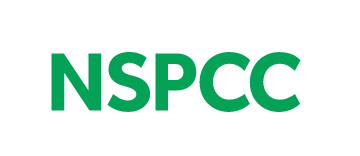 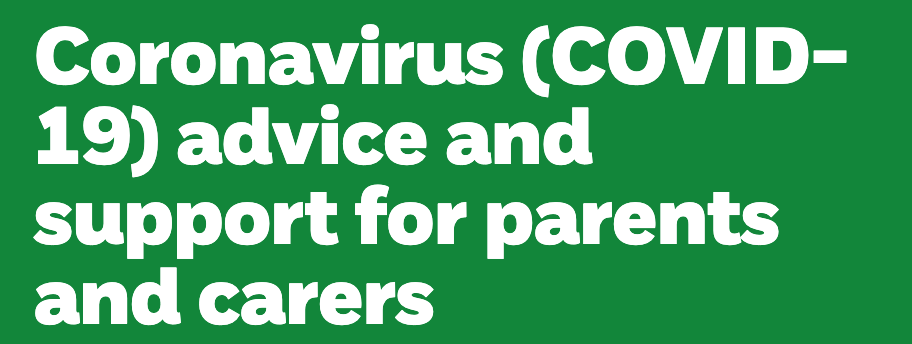 www.nspcc.org.uk/keeping-children-safe/coronavirus-advice-suppport-children-families-parents/
Click the link…